My Body
Do you know these parts of your body?
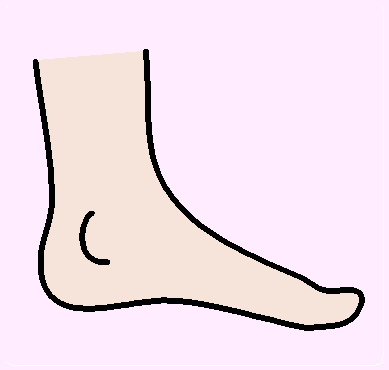 foot
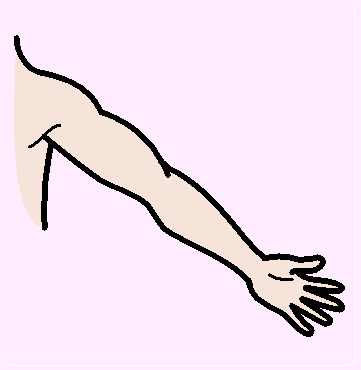 arm
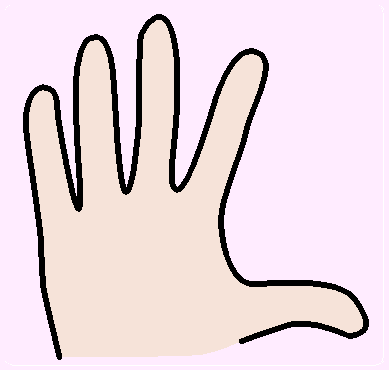 hand
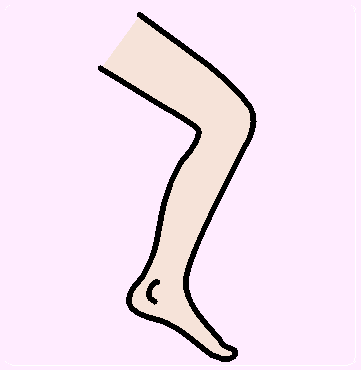 leg
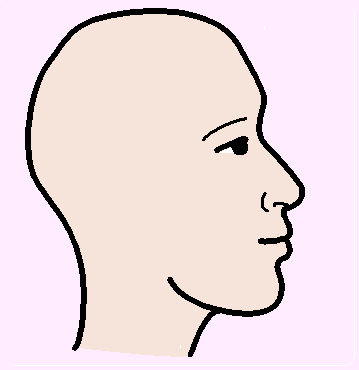 head
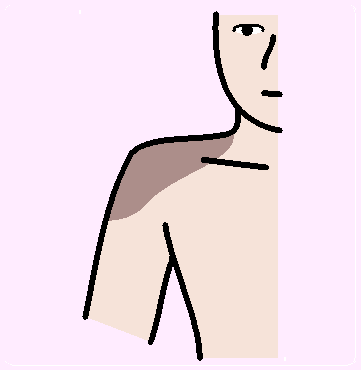 shoulder
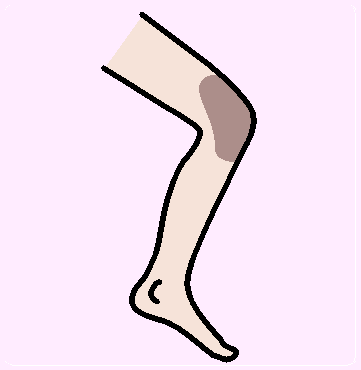 knee
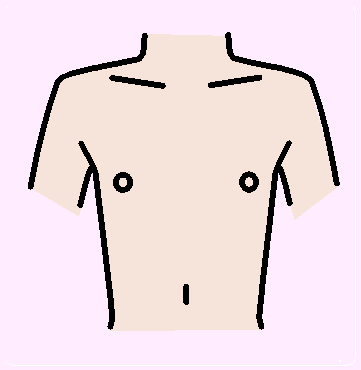 chest
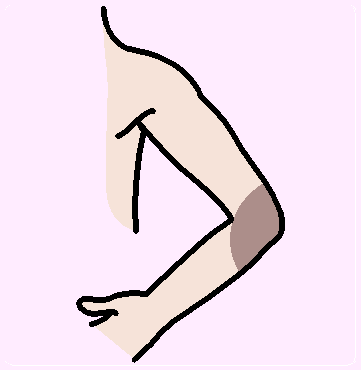 elbow
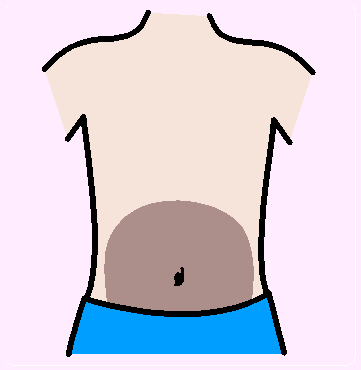 tummy